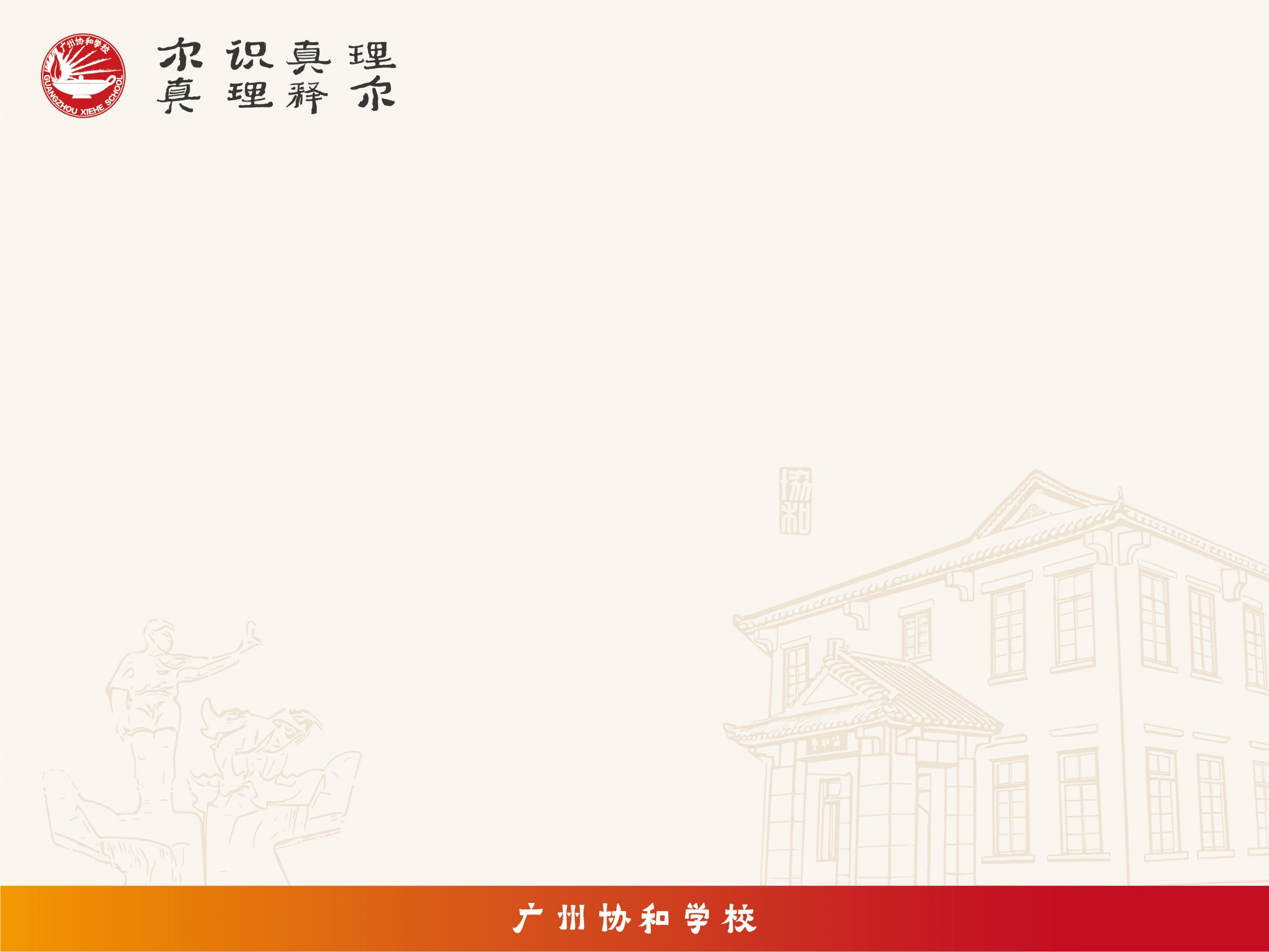 创意涂鸦任务1思路分析
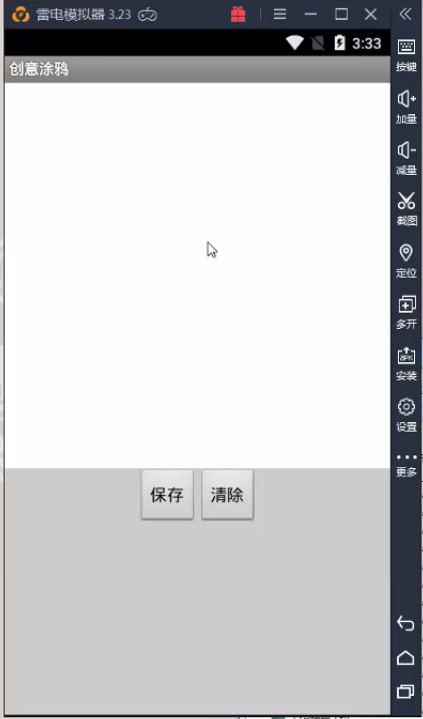 创意涂鸦任务1思路分析
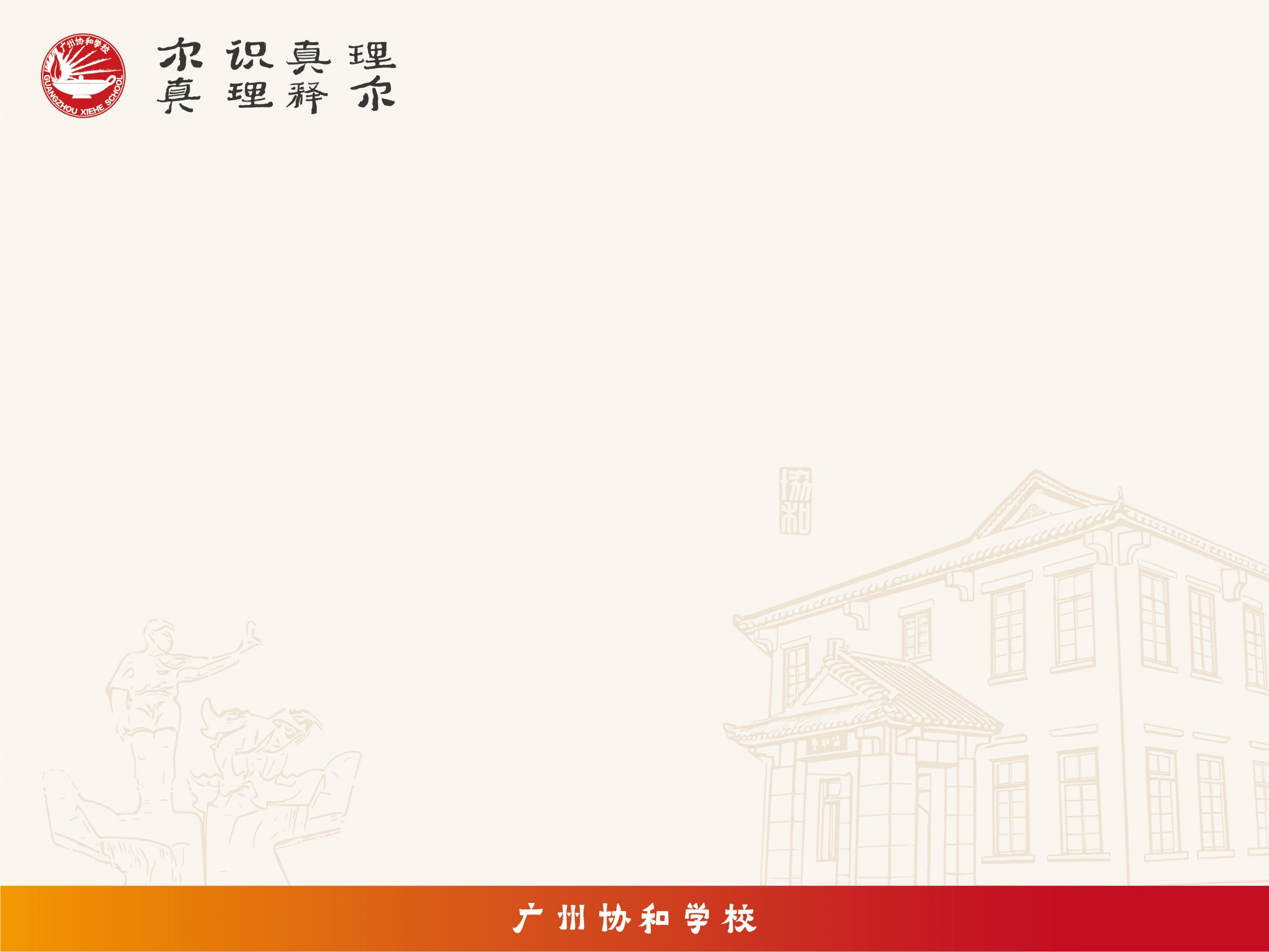 小组讨论&动手画一画：
    
 请同学们思考在设计界面中，我们需要哪些组件，每个组件的属性该怎样设置？？


在编程界面中，每个组件需要完成怎样的作用？
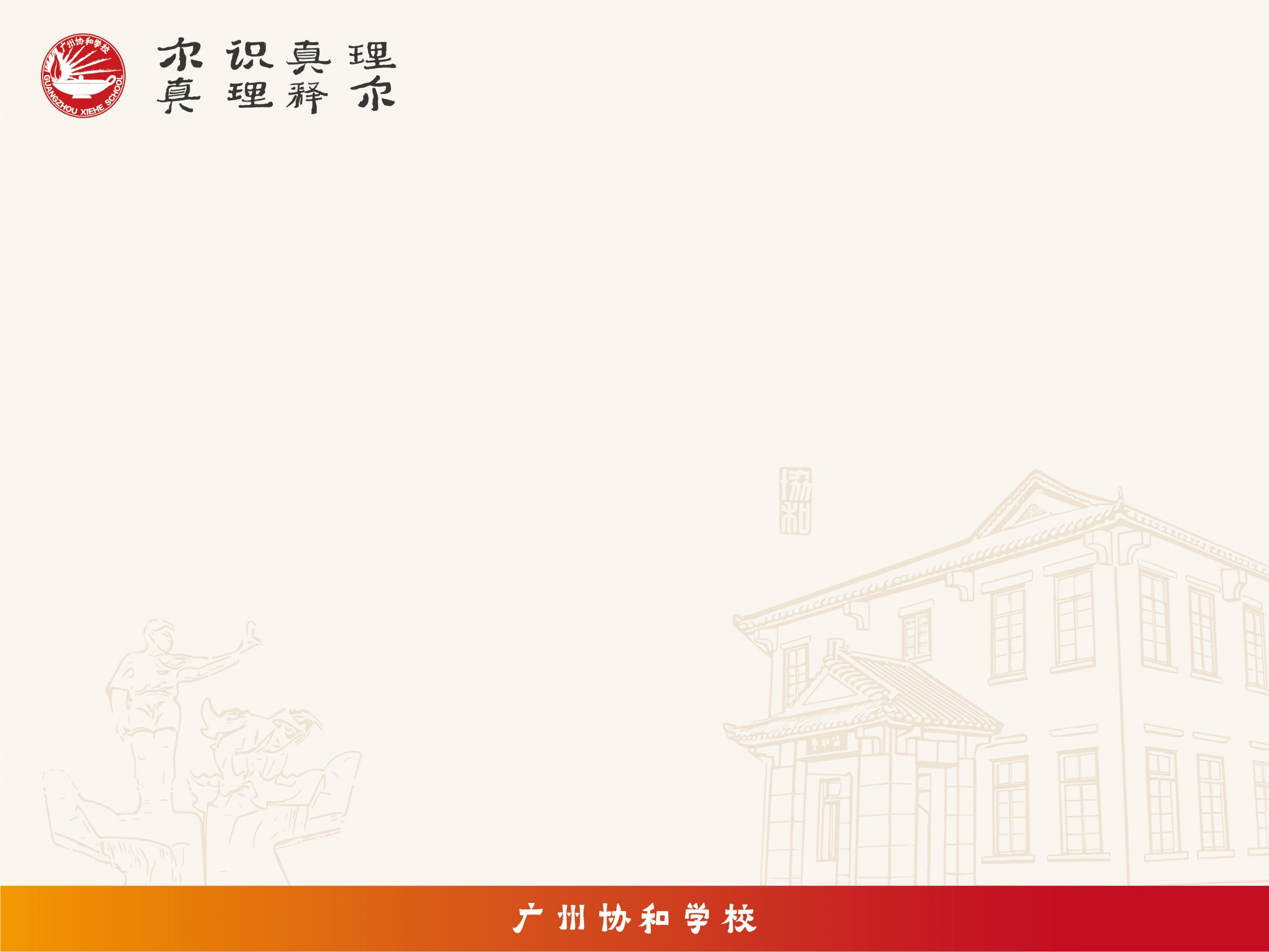 1、设计界面的布局思考：
画布组件（绘图动画）
把文字转换成语音
清除画布内容
按钮：保存文件
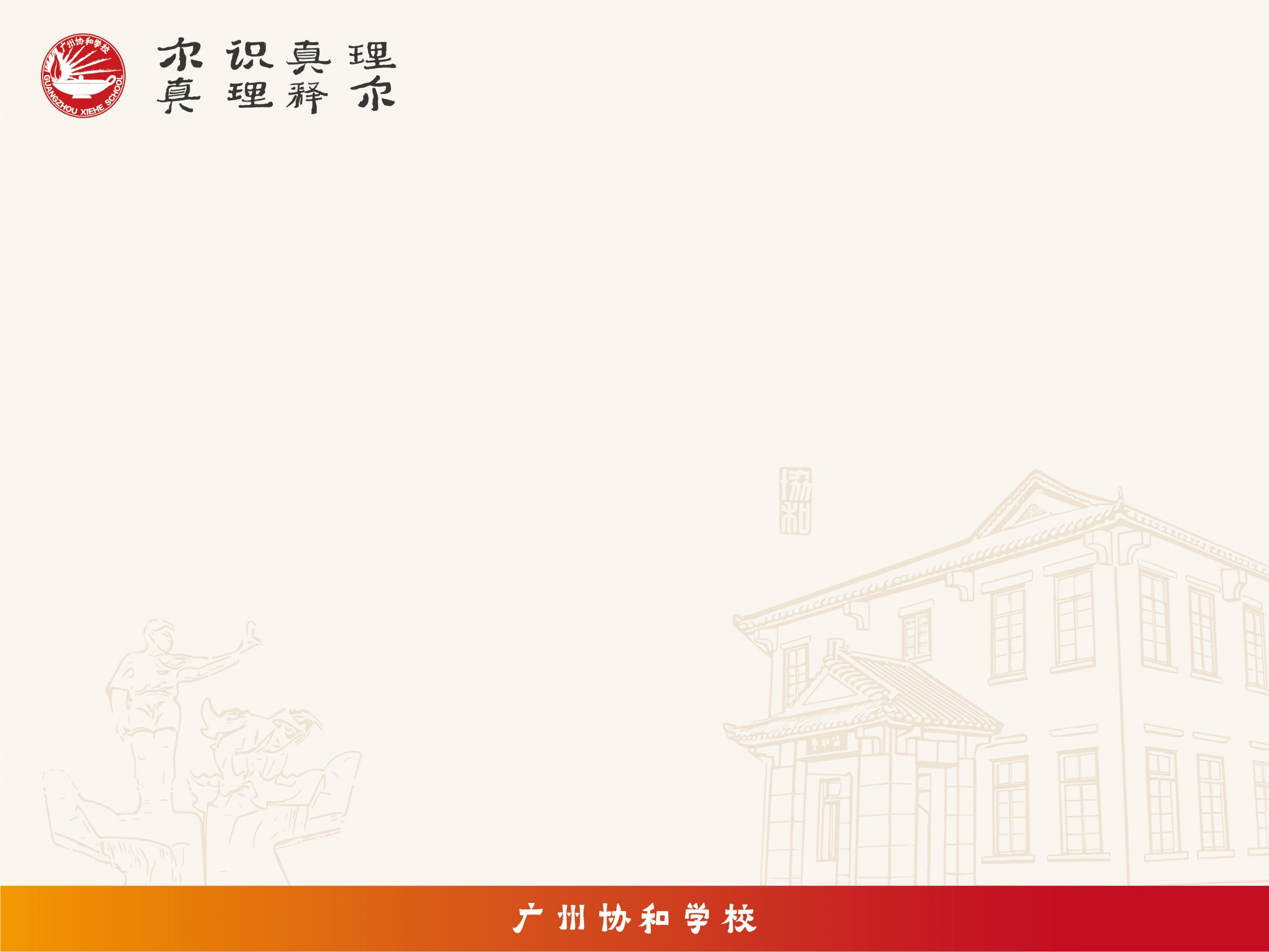 2、编程界面积木搭建的思考：
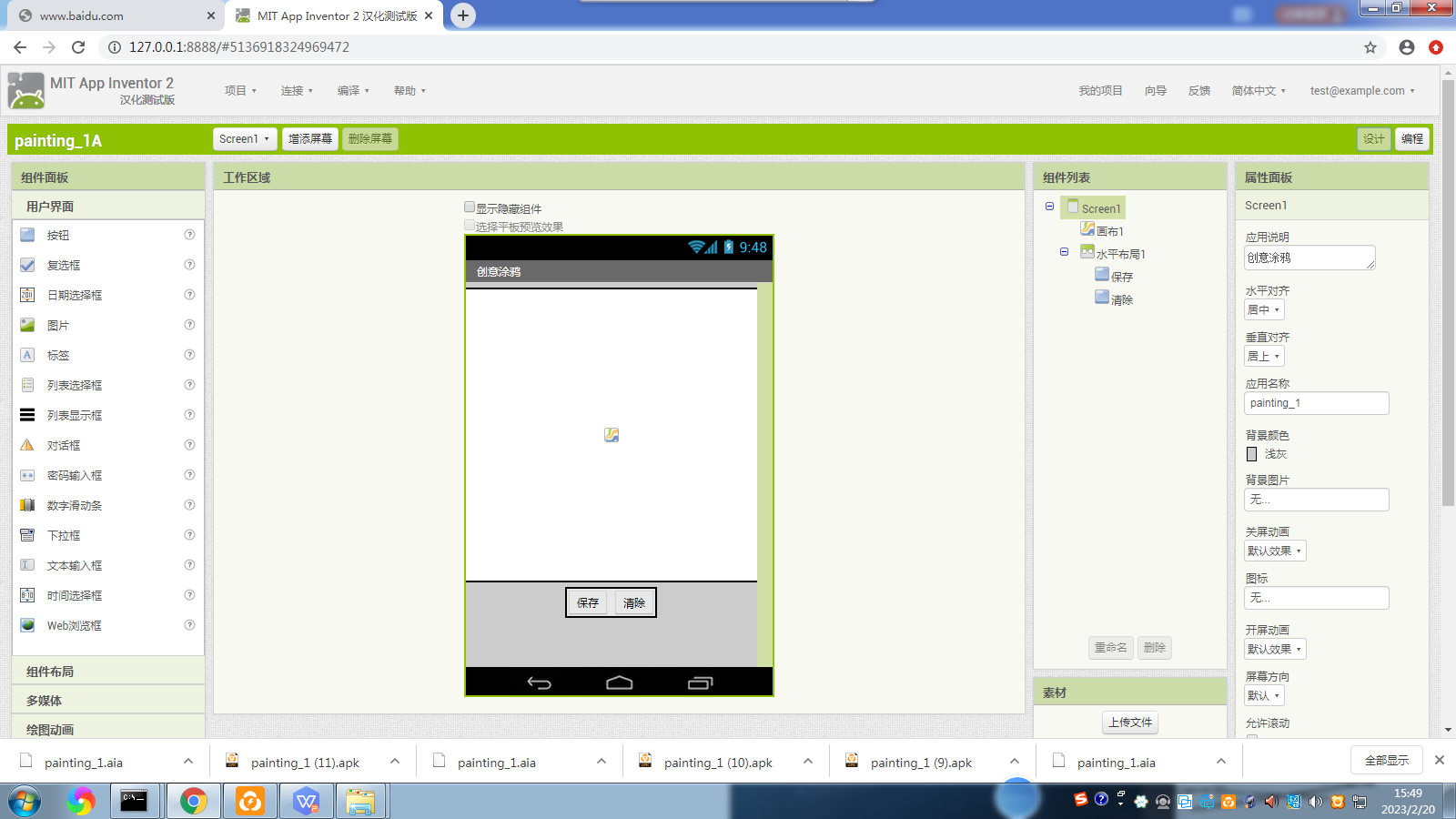 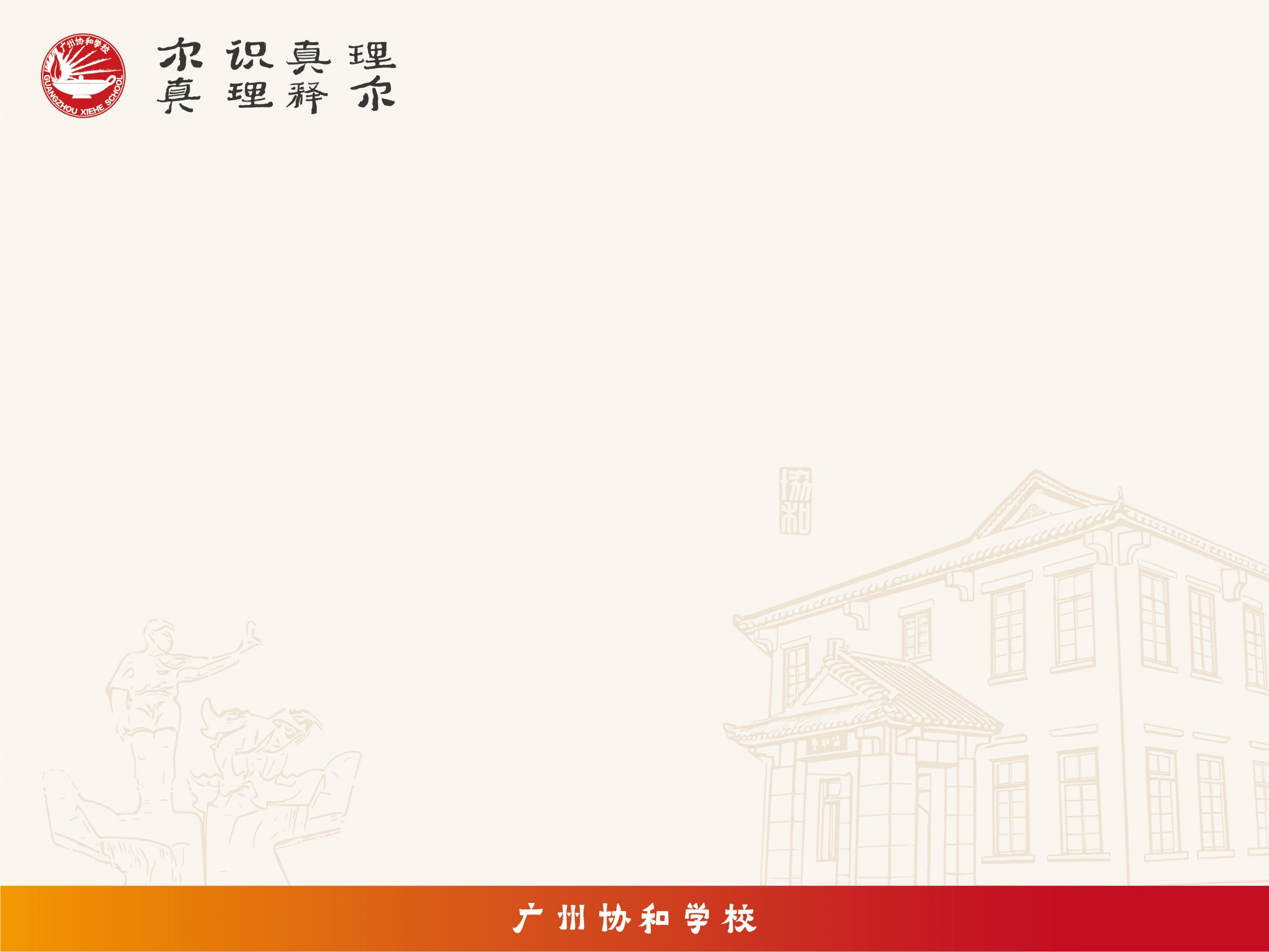 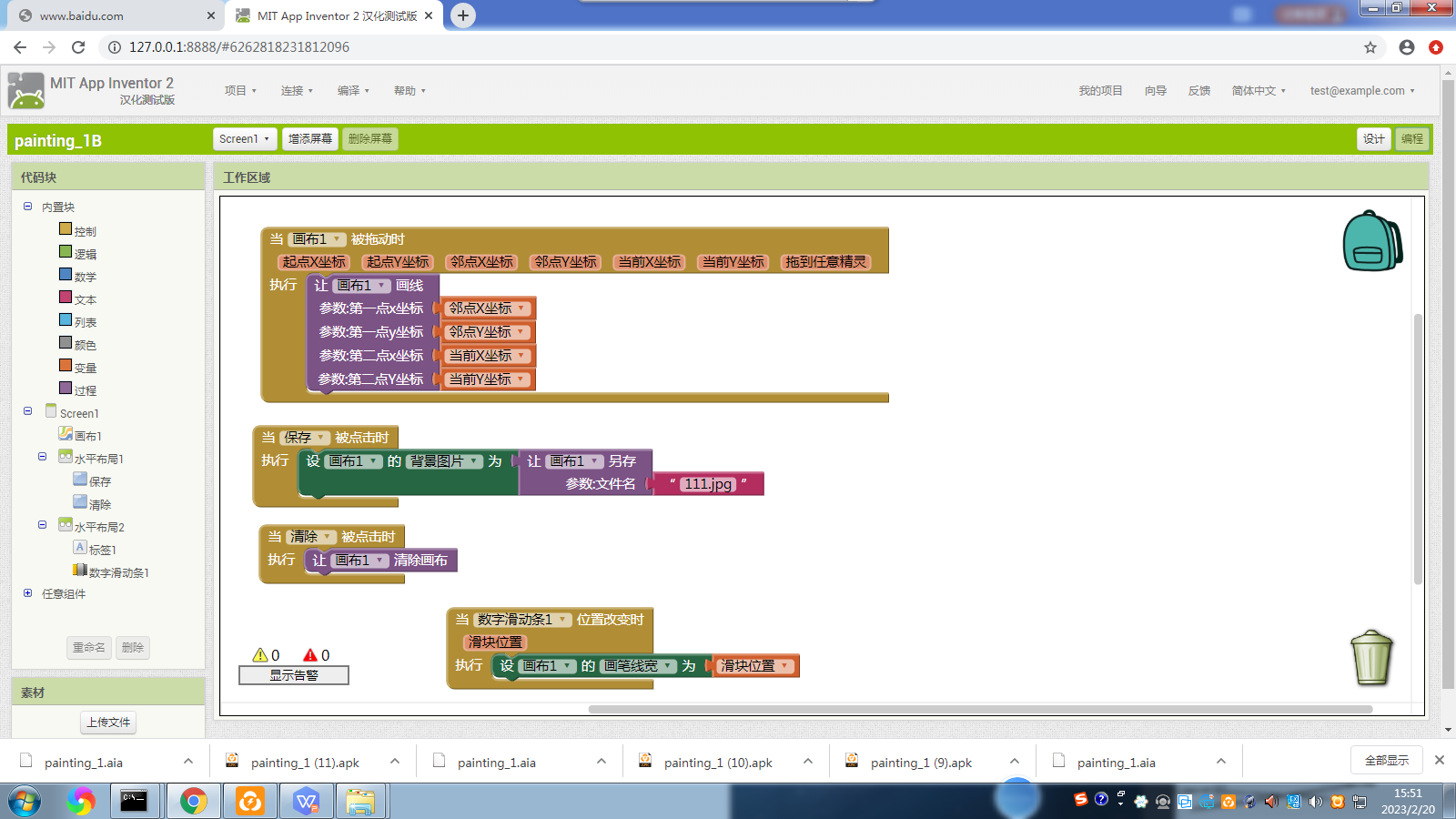 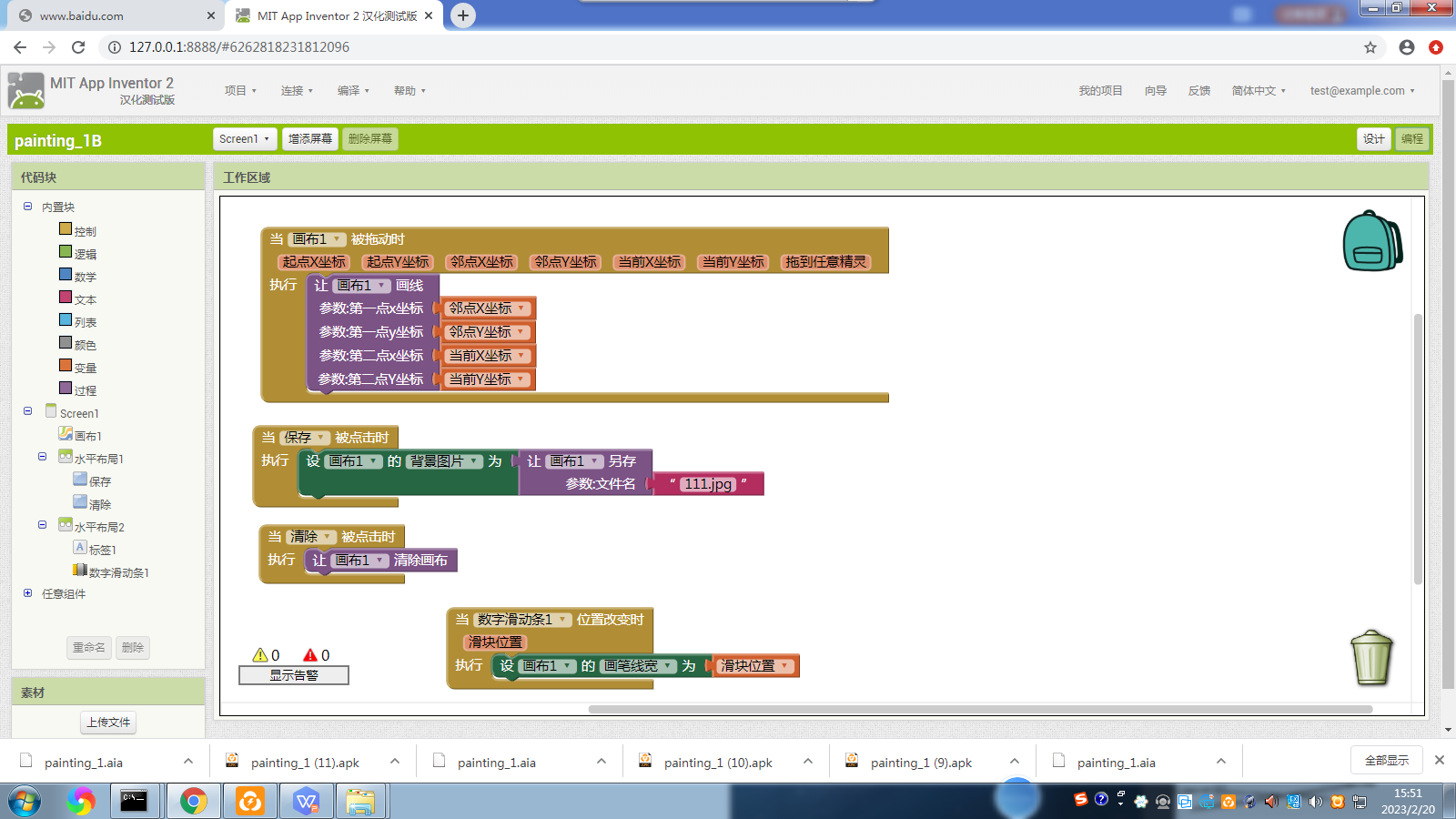 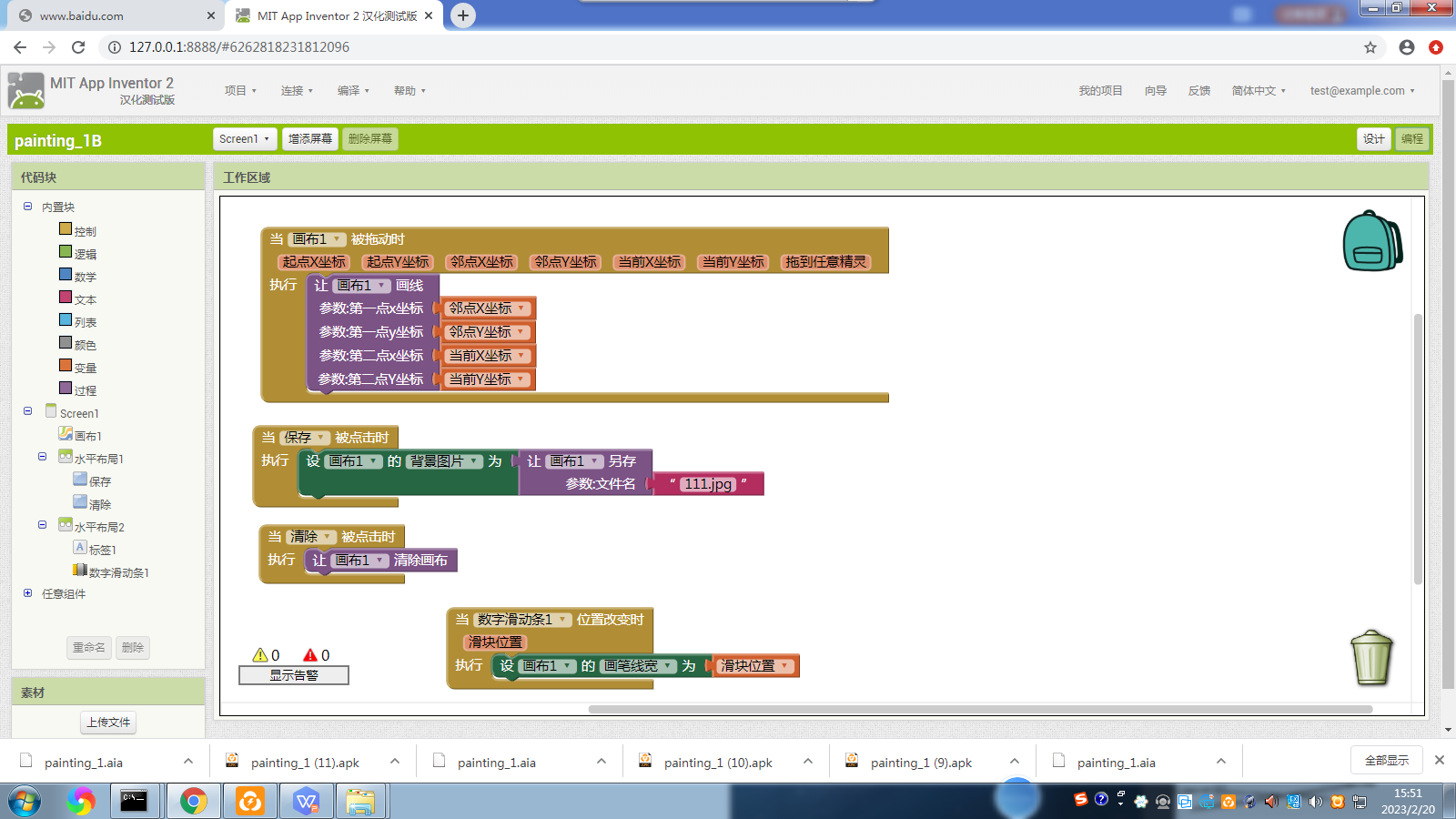